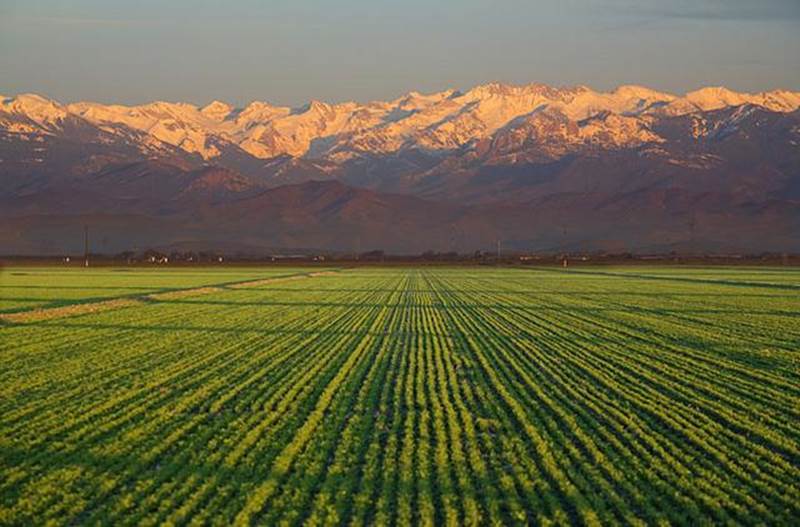 Groundwater Quality and SGMA:
Recharge, Nitrate, and Other Considerations
Vicki Kretsinger Grabert (LSCE)June 11, 2018Presentation at Stanford UniversityWater in the West Uncommon Dialogues
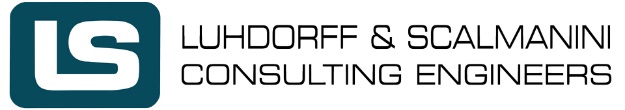 SGMA and Other Technical, Policy, & Regulatory Considerations
Central Valley Ambient 
    Groundwater Quality Conditions
Nitrate and Salt
SNMP Archetype Study 
Evaluate Management Approaches
Benefits and Limitations 
CDFA Recharge Project Findings
SGMA Synergies with Other Programs
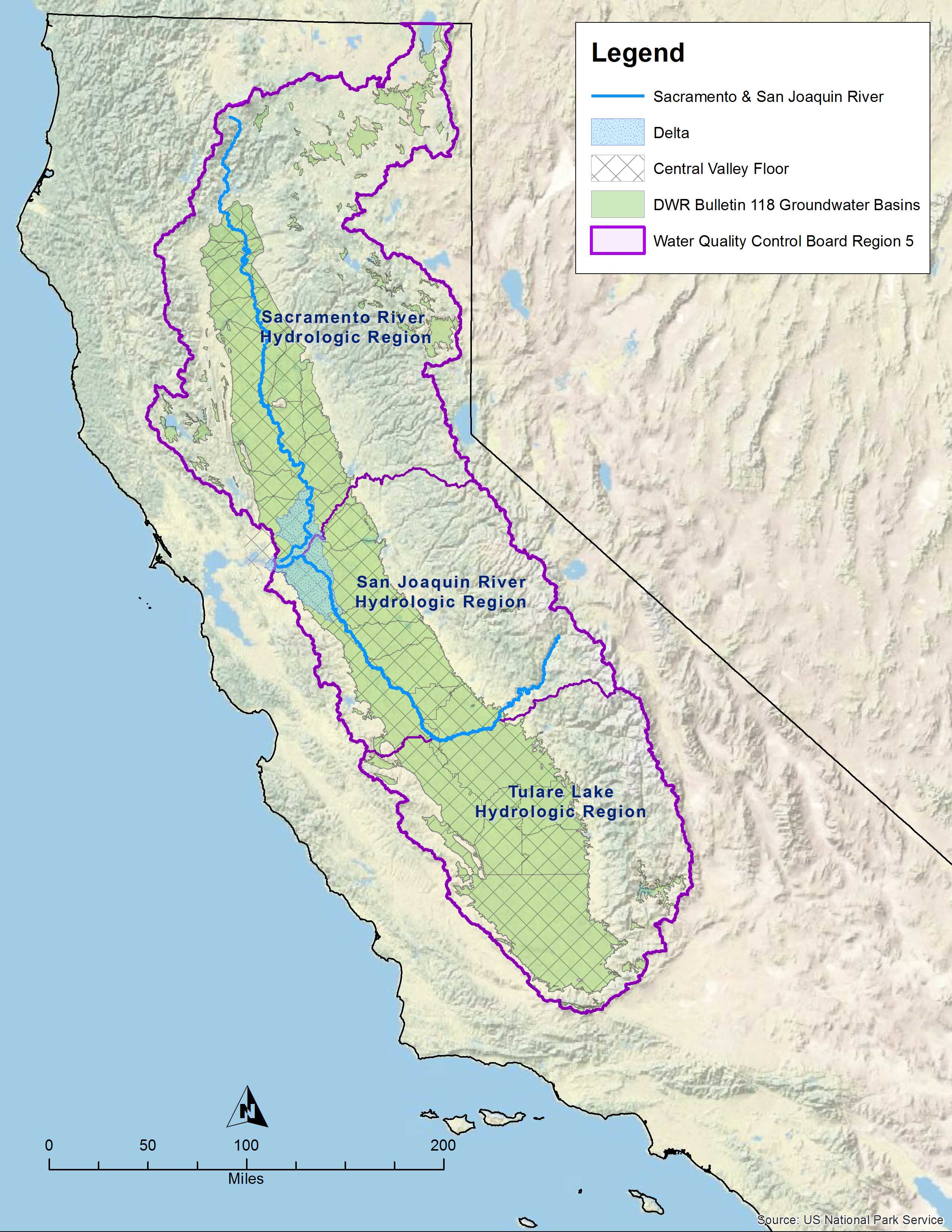 6/12/2018
2
Depth to Bottom of Upper Groundwater Zone
Variable across Central Valley; 
    1 sq. mile interpretation
Numerous datasets; focus on
   domestic well depths
161-320 ft
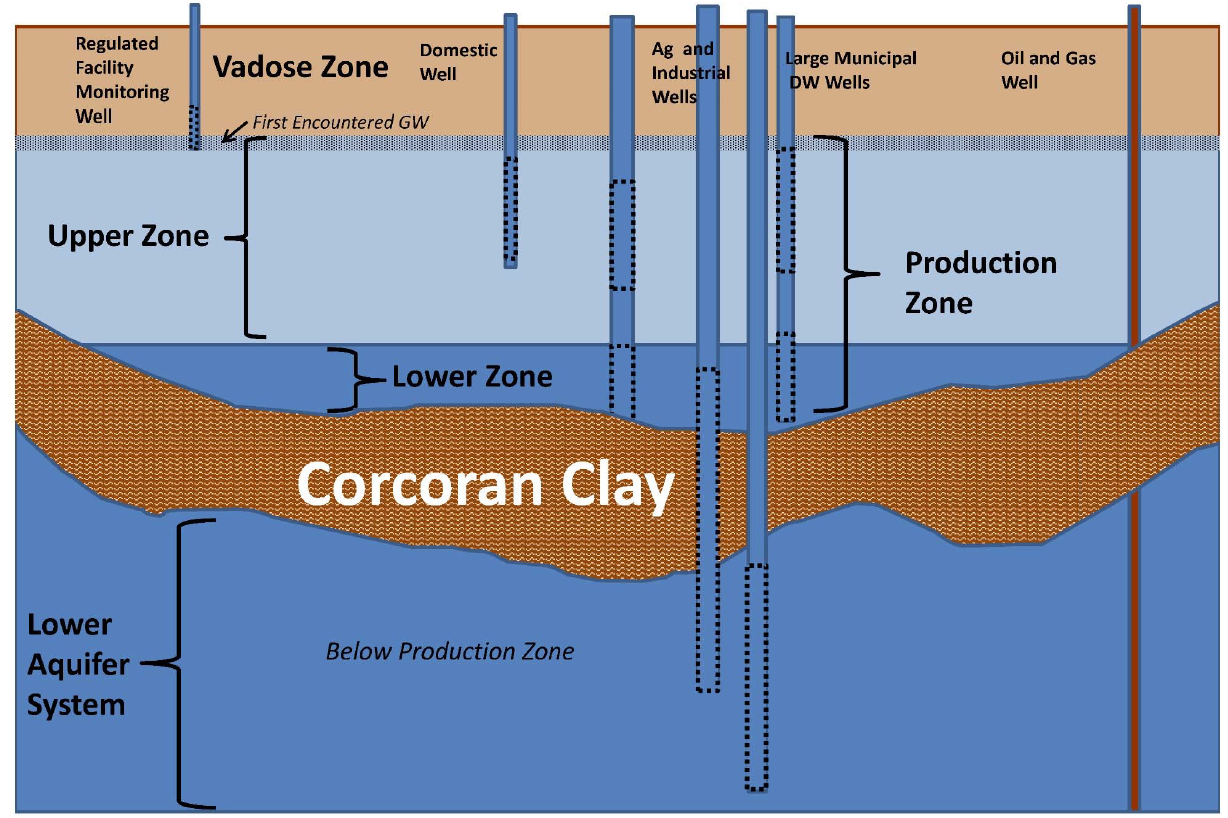 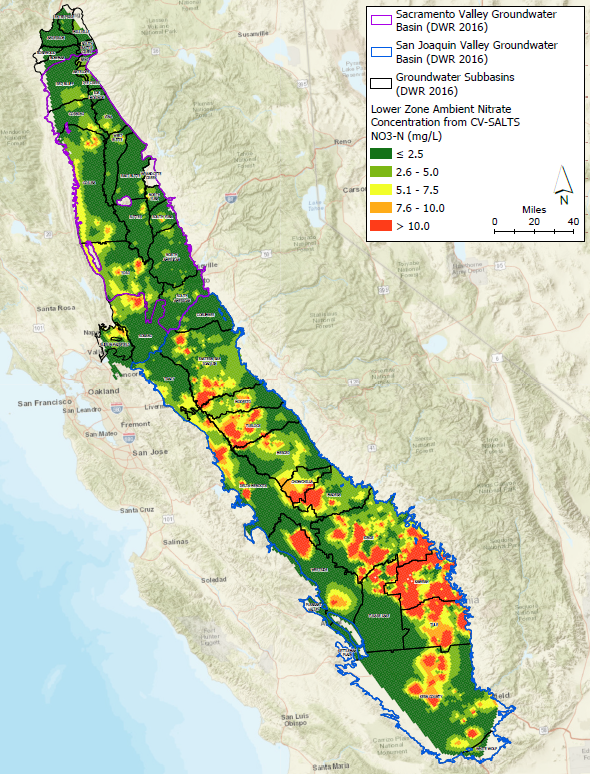 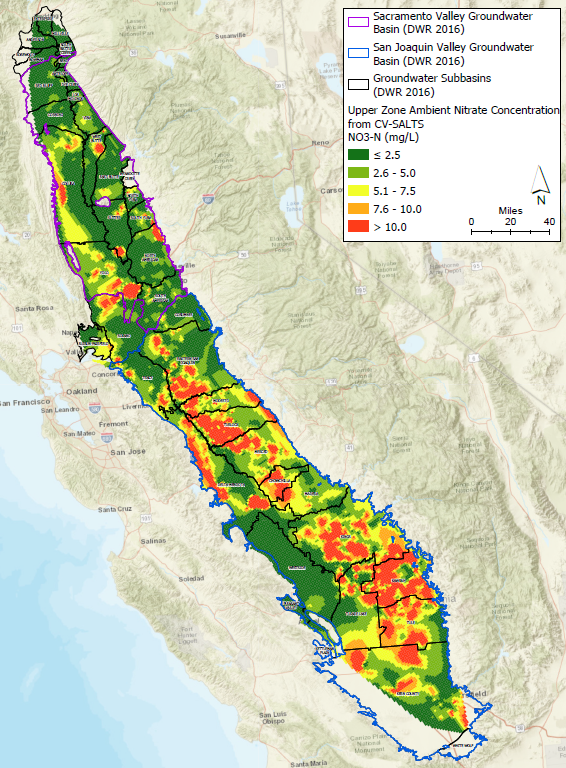 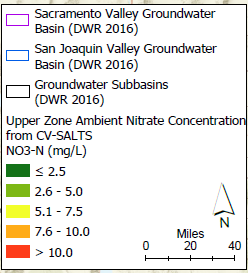 <2.5 mg/L
UPPER ZONE
 NITRATE
LOWER ZONE
 NITRATE
10 mg/L
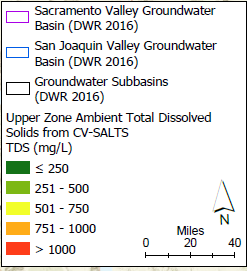 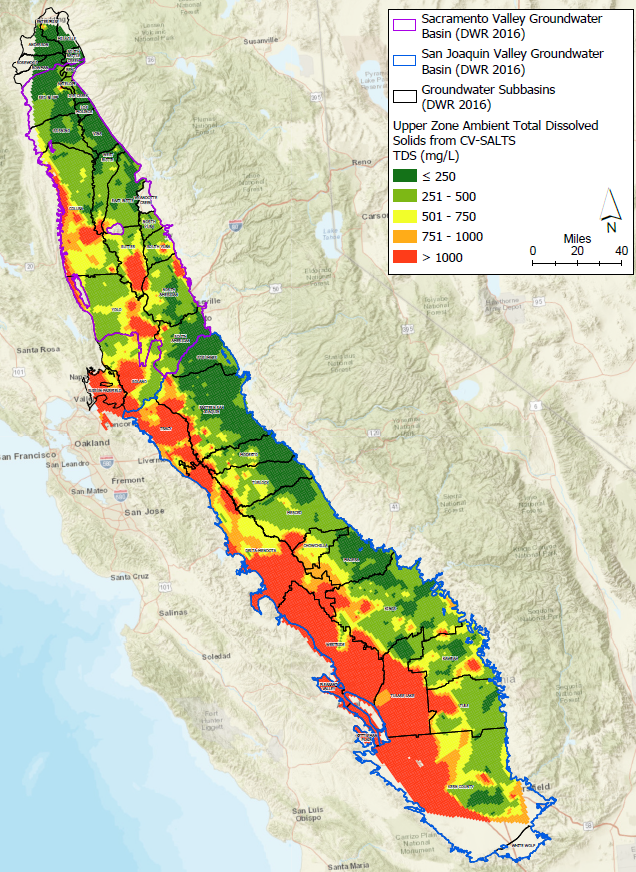 251-500 mg/L
LOWER ZONE
 TDS
UPPER ZONE
 TDS
>1,000 mg/L
Management Zone: Alta Irrigation District Archetype
Evaluation of Salt and Nitrate Management Approaches
e
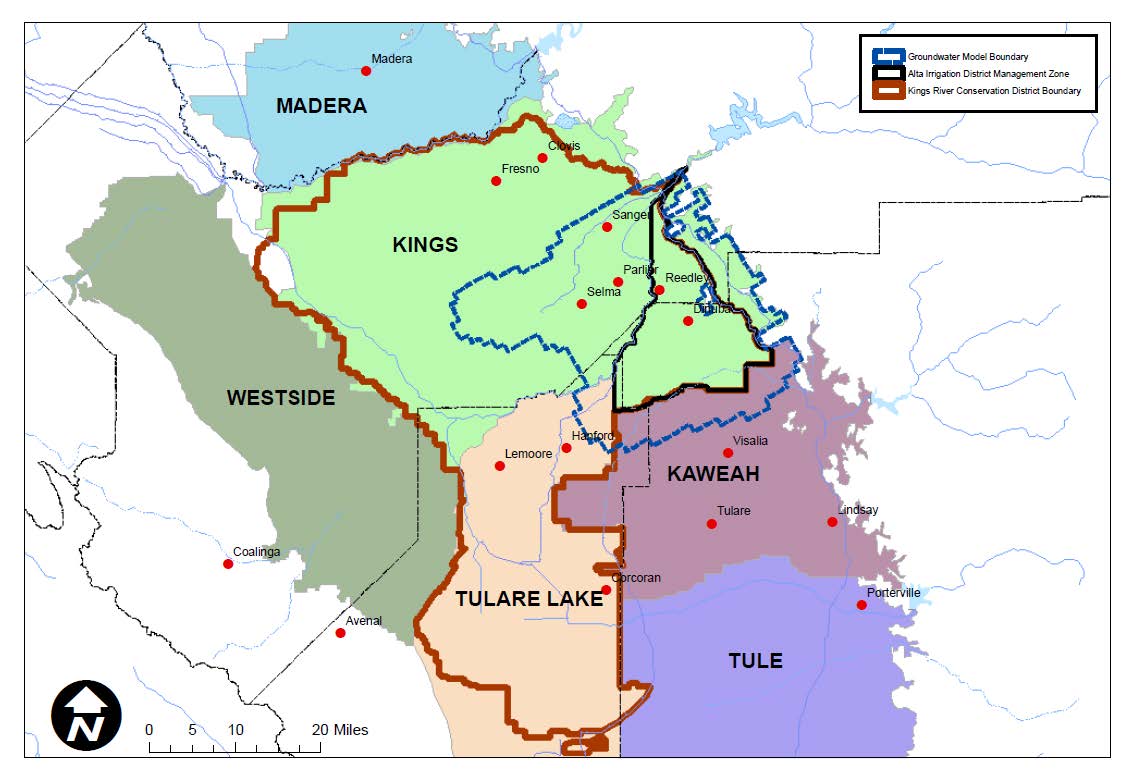 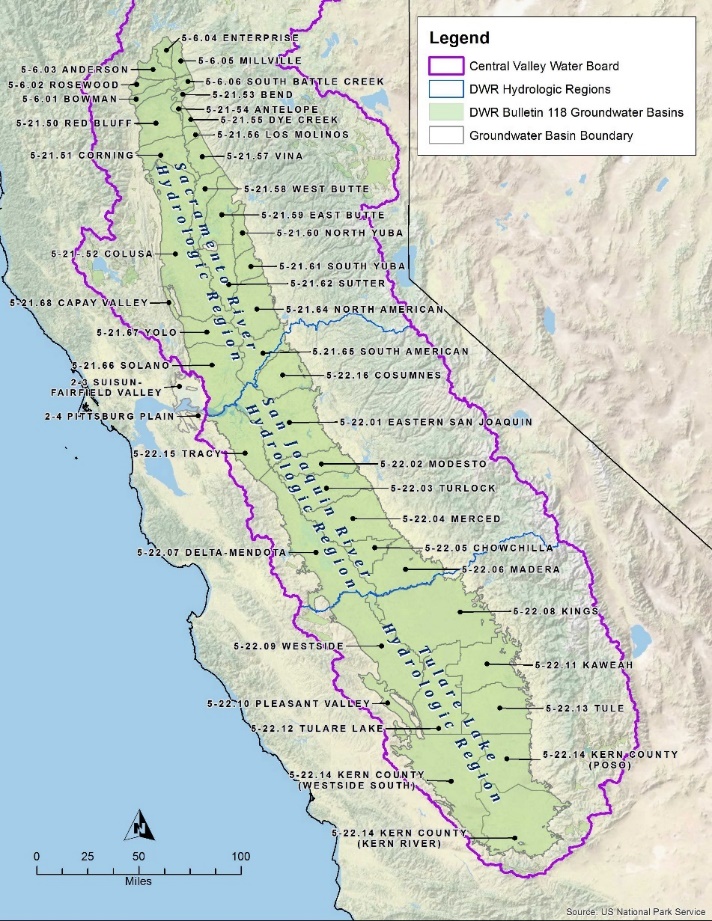 “Discrete Regulatory Compliance Unit within a Groundwater Basin/Subbasin”
HIGH NITRATE
IN GROUNDWATER
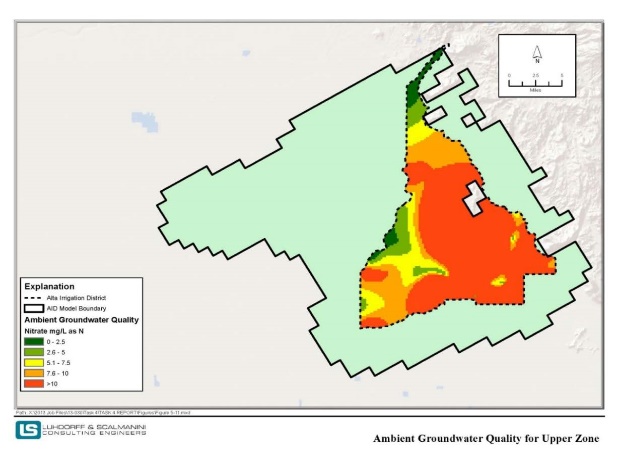 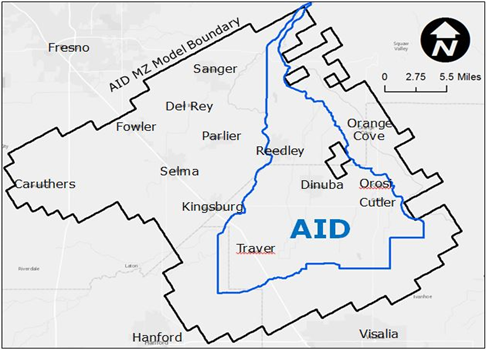 AID GROUNDWATER
MODEL AREA
Collaborative Nitrate Management in an Area within a Groundwater Basin/Subbasin
6
Designed Strategies for Salt & Nitrate Management
Scenario 1
Scenario 3
Scenario 2
Increased irrigation efficiency + local recharge
Shifts to drip Irrigation Systems
IRWM projects
Decreased nitrogen loading
Dairy General Order
Irrigated Lands Regulatory Program
POTW Effluent
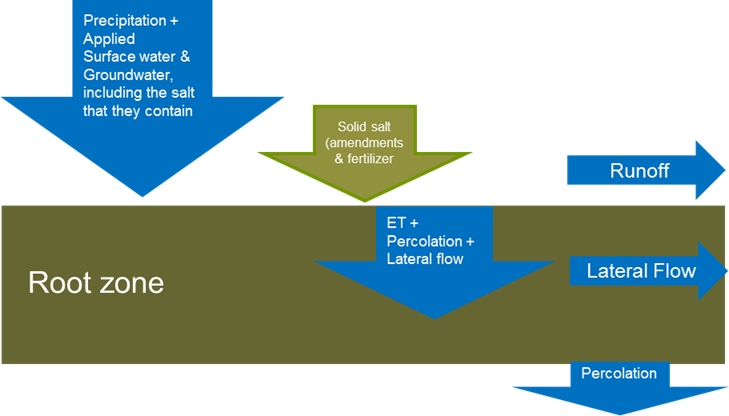 MODFLOW-2000
SOIL WATER ASSESSMENT TOOL (SWAT)
Percolation (Flow)
Percolation (Concentration)
Groundwater Flow & Transport Models
 
Wells (Municipal and agricultural)
Streams
Recharge (Percolation volume & mass loading from root zone)
Boundary fluxes (Lateral Flow)
Fluxes
MT3DMS
Groundwater Model Development:
38 layers; ¼ x ¼ mile grid
Ambient Upper Zone: Actual/Observed
Nitrate Management:

BMP Scenario 3 (less N & Irrigation Efficiency)
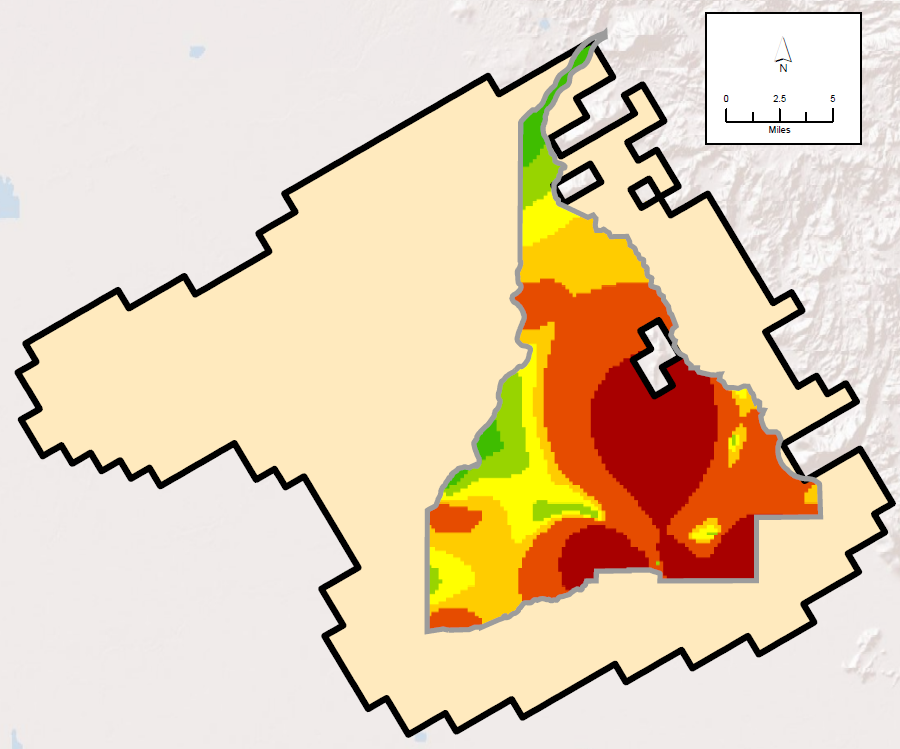 Nitrate Today
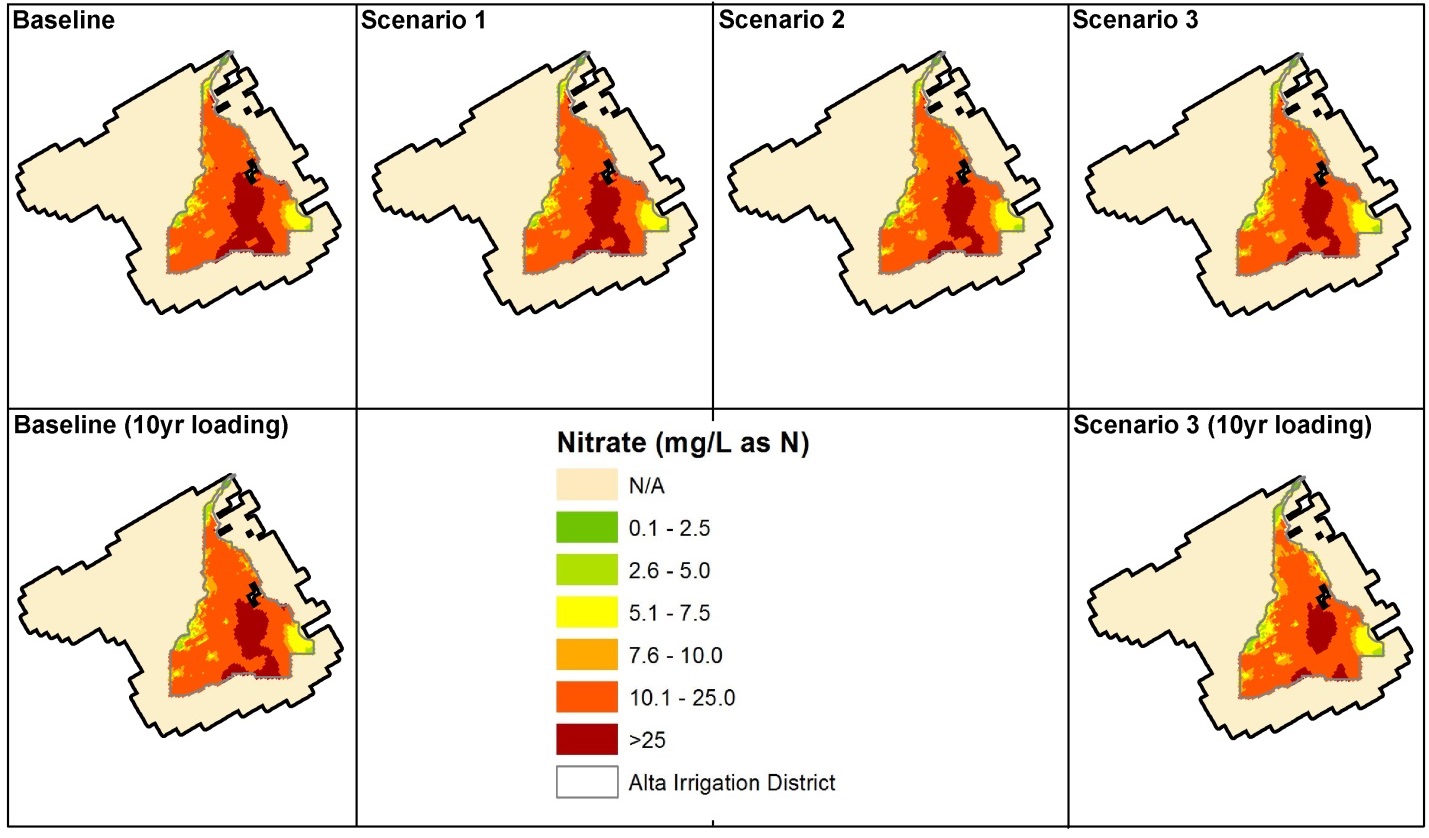 Upper Zone NitrateMostly >MCL
After 50 Years
After 5 Years
After 100 Years
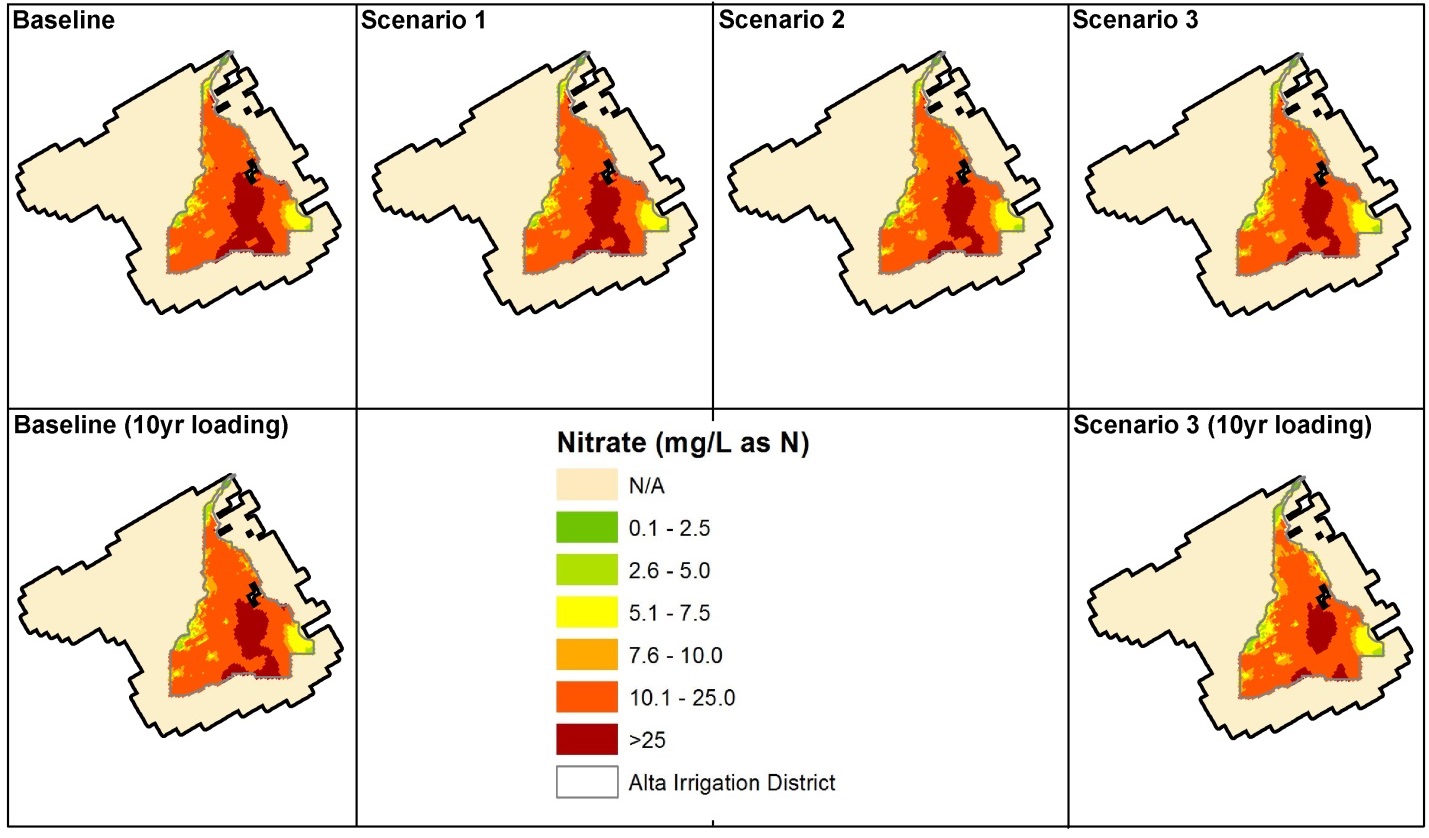 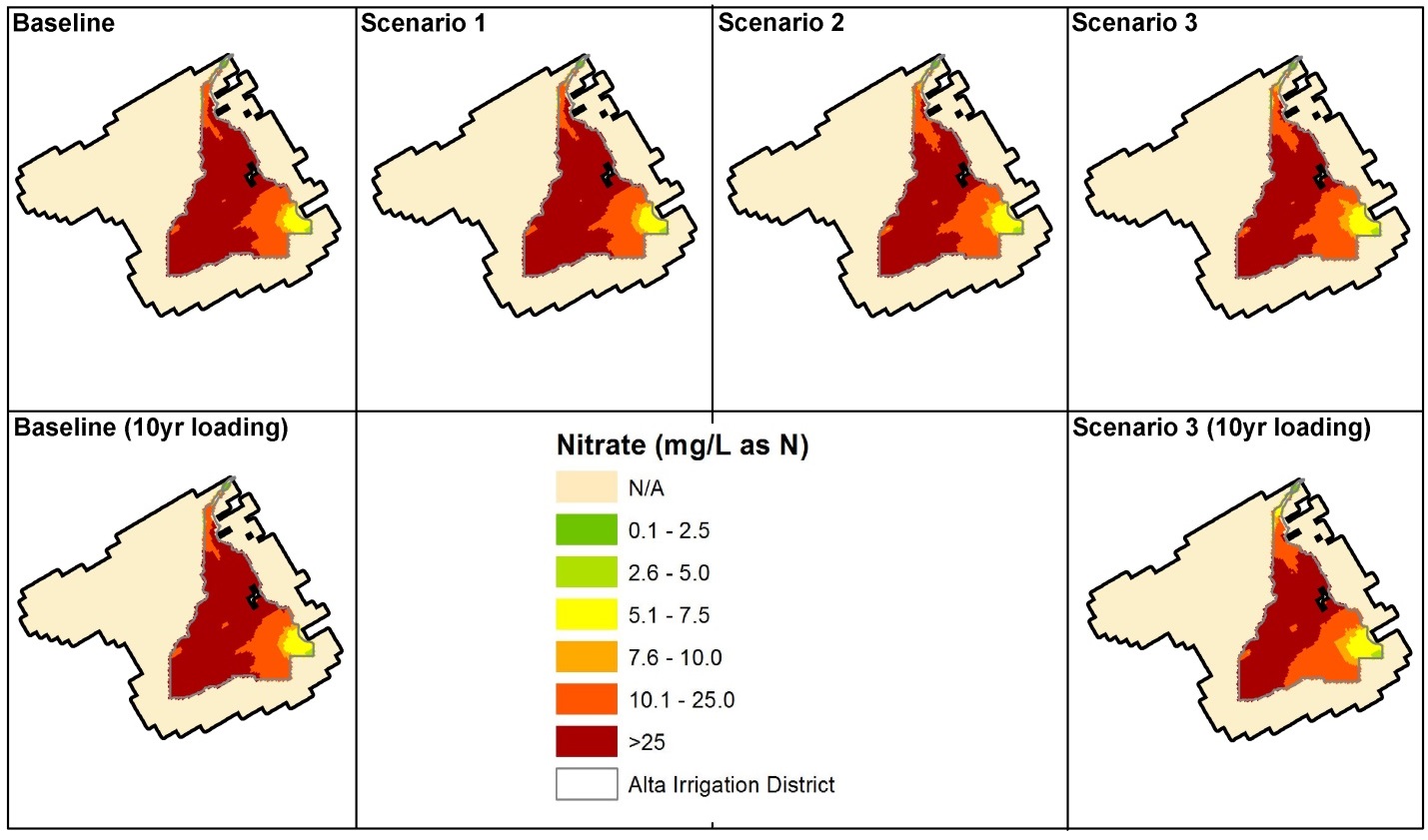 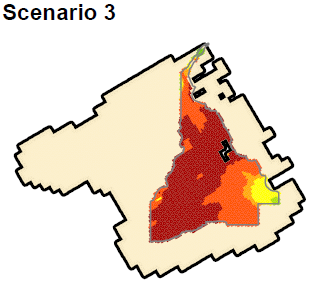 WQ Declines
WQ Declines
9
Scenario 4 – Extreme No Ag*
Scenario 4
No Ag Irrigation & Only Current Recharge Projects
No Recharge from Ag Irrigation 
No new IRWMP Projects
No Nitrogen Loading from Ag
No Dairies
No Irrigated Lands
POTW Effluent Remains the Same
*This scenario tests an extreme condition where there is no irrigated
agriculture to understand what could be achieved in the absence of ag. 
This is NOT a proposed management approach.
WATER INFLOWS & OUTLFOWS
AID Extreme
No-Ag
AID Baseline
Pumping
135,000
Recharge
50,000
Recharge
16,000
Pumping
7,000
Stream
4,100
Stream
4,600
East/West
168,000
East/West
158,000
South
115,000
South
113,000
Upper to Production
78,000
Upper to Production
81,000
To Lower Zone
49,000
To Lower Zone
55,000
(AFY)
(AFY)
[Speaker Notes: ROUNDED FLOW AFY]
Ambient Upper Zone: Actual/Observed
Nitrate Management:
Future No Ag Simulation
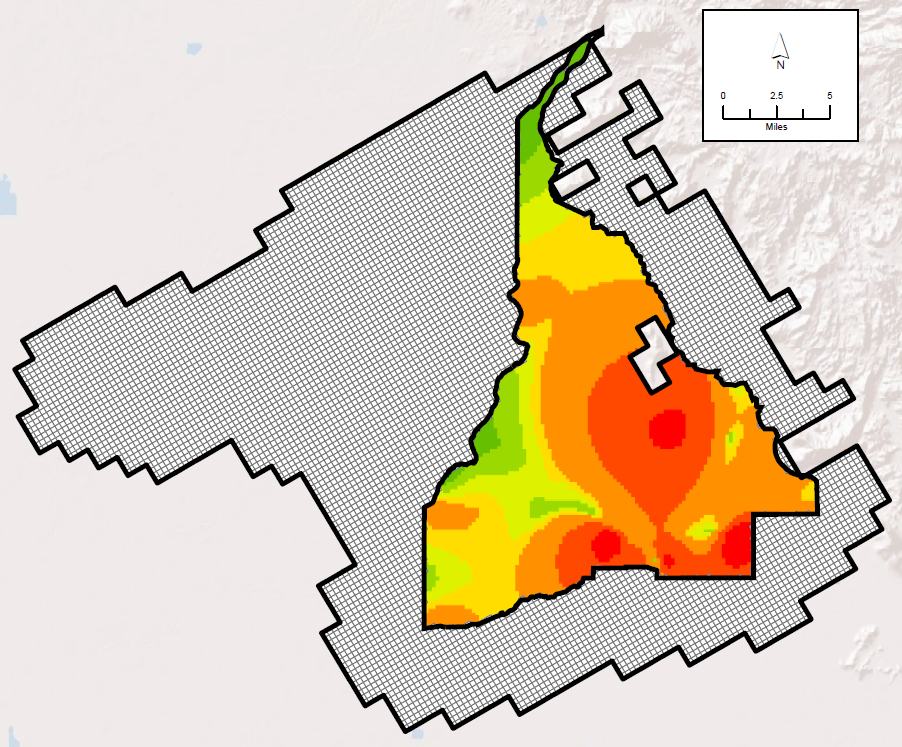 Nitrate Today
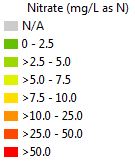 Upper Zone NitrateLarge Area >MCL After 100 Years
After 5 Years
After 50 Years
After 100 Years
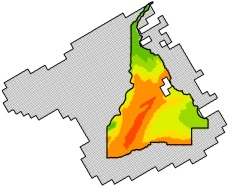 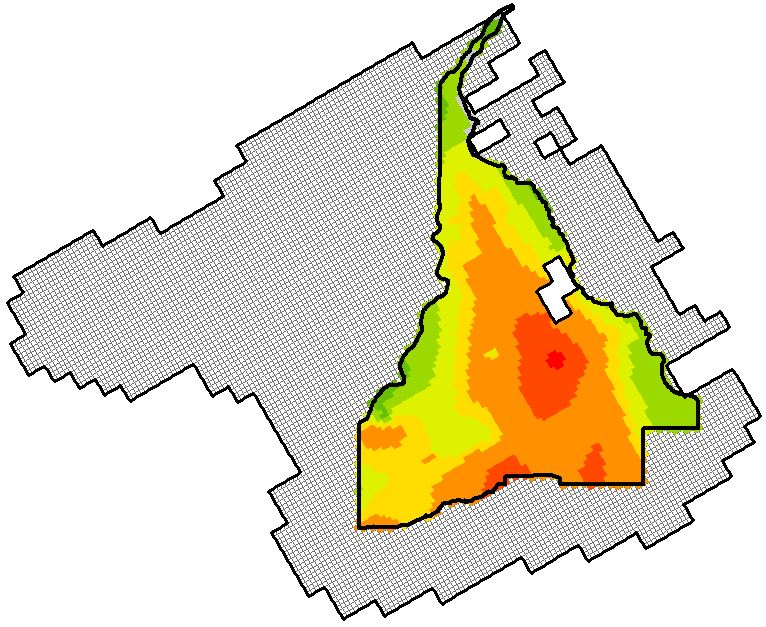 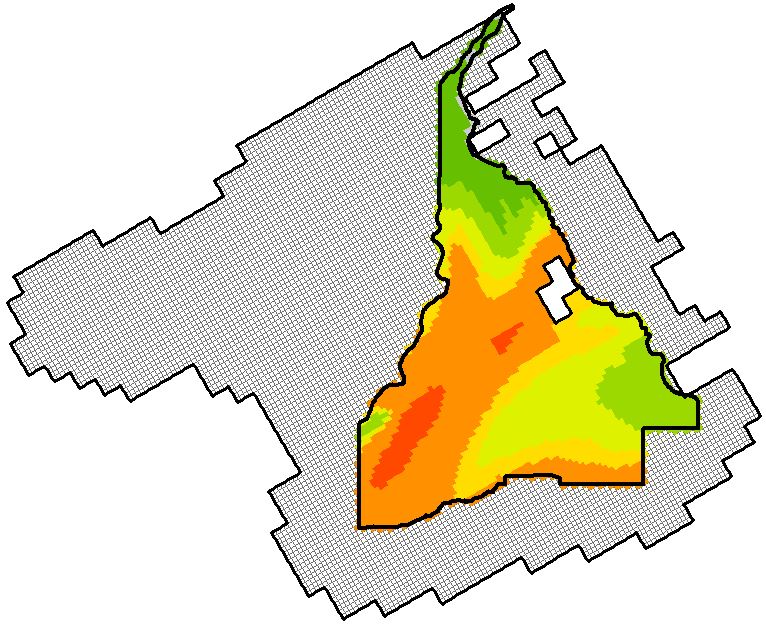 >5-7.5 mg/L
WQ Improves
WQ Improves
Still
>10mg/L
12
Restoration Methodology: Examples
2. On-Farm Winter Recharge
      Considerations:
Use excess stormwater (47,000 AF)
Identify suitable recharge area
Benefit quantity & quality
Pump/Treat/Reinject
        Considerations:
Existing ambient GW quality 
Proximity to disadvantaged communities
Land use and mass loading
UPPER
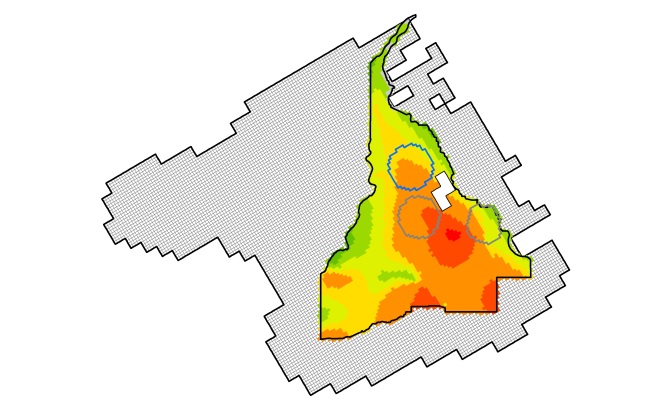 LOWER
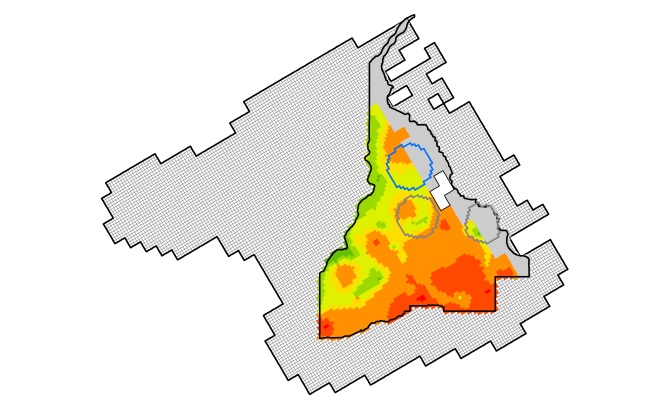 High Recharge Potential
7,600 acres
Simulated Nitrate Concentrations in AID Upper Zone
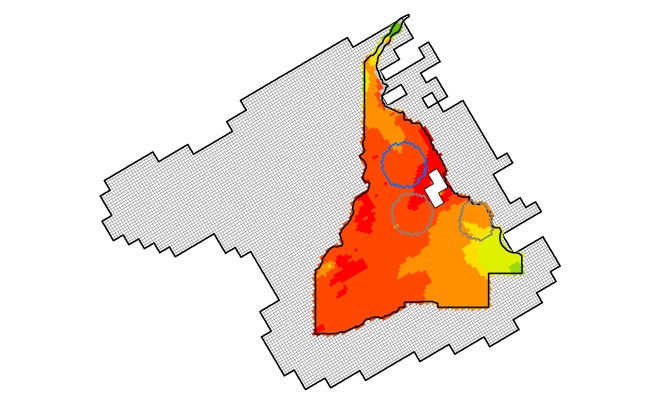 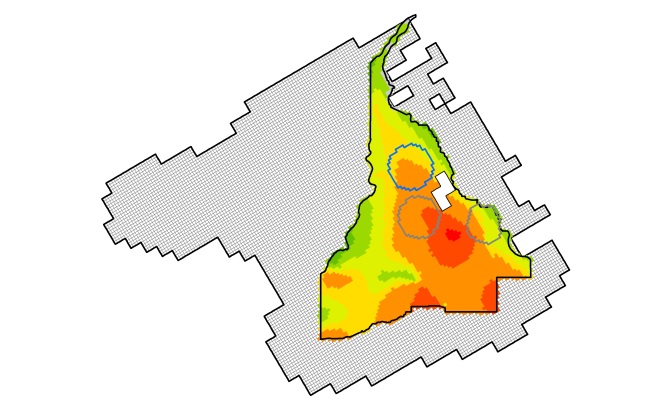 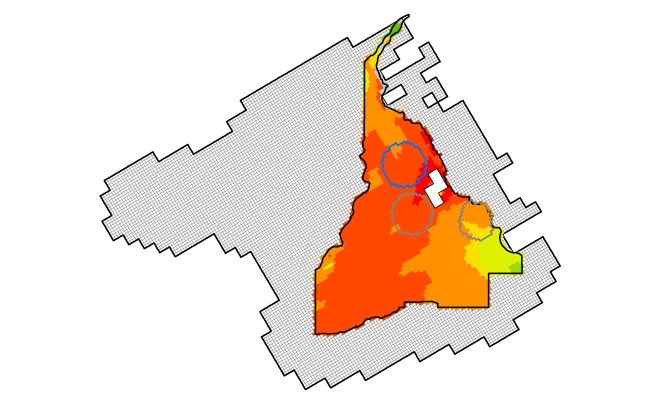 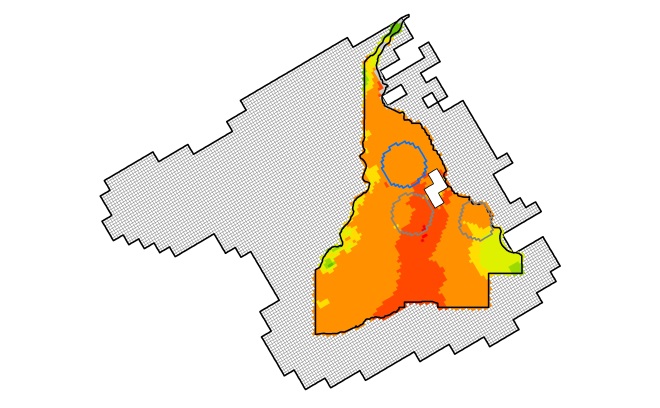 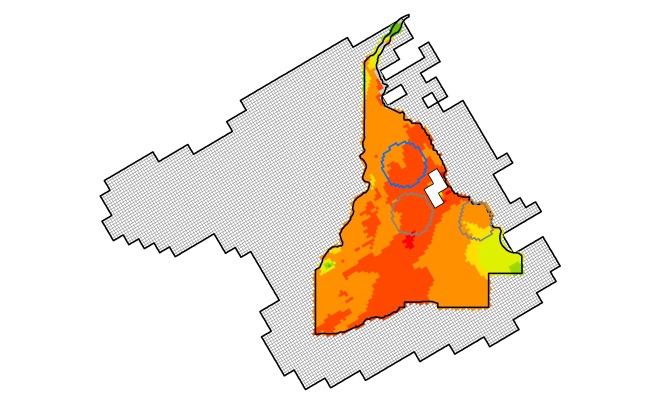 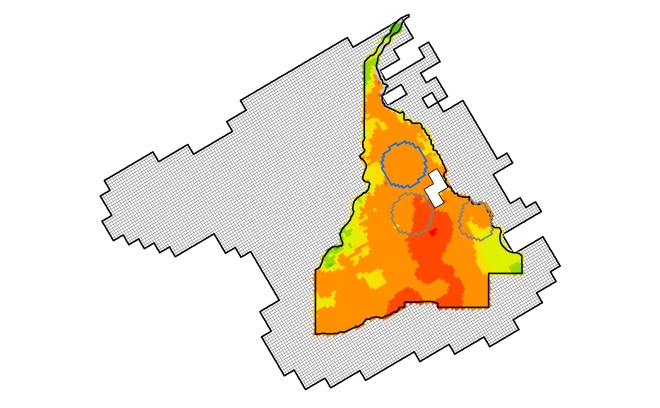 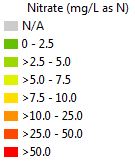 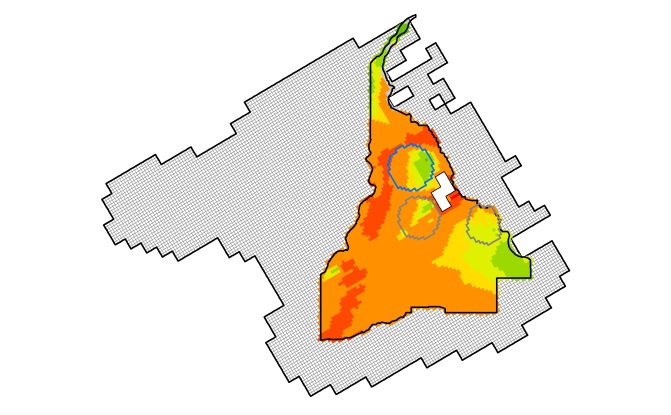 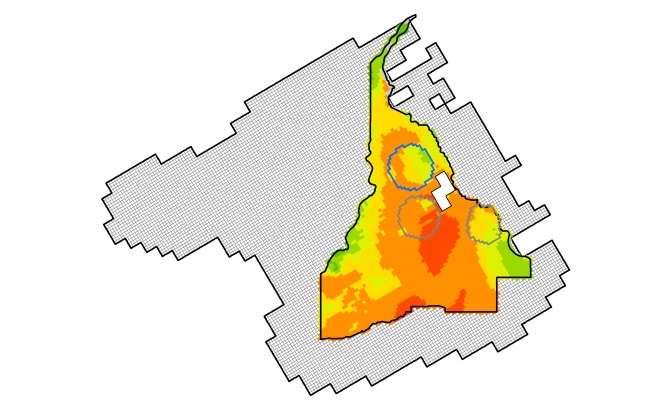 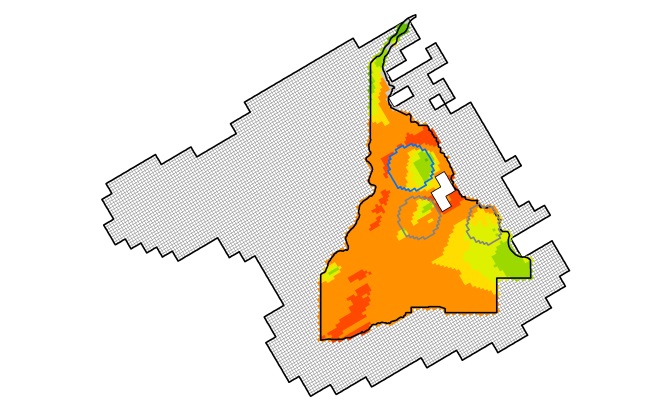 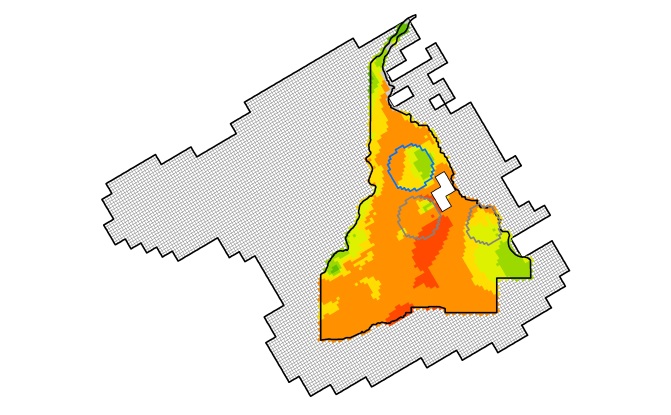 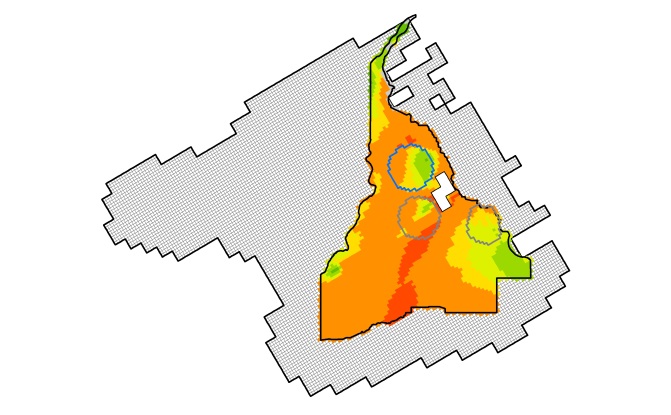 After 100 Yrs Large Area >MCL
Improved GWQ near recharge area and target communities
Restoration Partially Feasible
[Speaker Notes: Pump, Treat, and Reinject:
Targeted approach for restoration works better in smaller geographic settings
More control; knowledge about the transport of water and nitrate mass 
Applying pump, treat, and reinject designs to large regional areas is not practicable
Too many other complications (non-point sources, local  pumping stresses, and lateral influxes that interfere with the movement and restoration of the water)
On-Farm Recharge:
Advantageous for flushing the root zone 
Recharge effects may be seen downgradient; may be affected by nearby pumping stresses
Can displace existing poor shallow water quality causing this water to move downward into lower parts of the aquifer system
Factors such as soil and subsurface texture, hydrogeologic setting, the presence of deep ripping, and the depth to the water, affect ability of an area to transmit water into the aquifer.]
CDFA On-Farm Stormwater Recharge Project
Assess effect of recharge efforts on GW quality.
Regional Board recognition of salt and nitrate in vadose zone and potential for short-term WQ degradation near recharge sites. 
Although enhanced natural recharge and/or intentional recharge operations may increase nitrate and/or salt concentrations initially, the long-term quantity and quality benefits of recharge  will likely  outweigh initial effects.
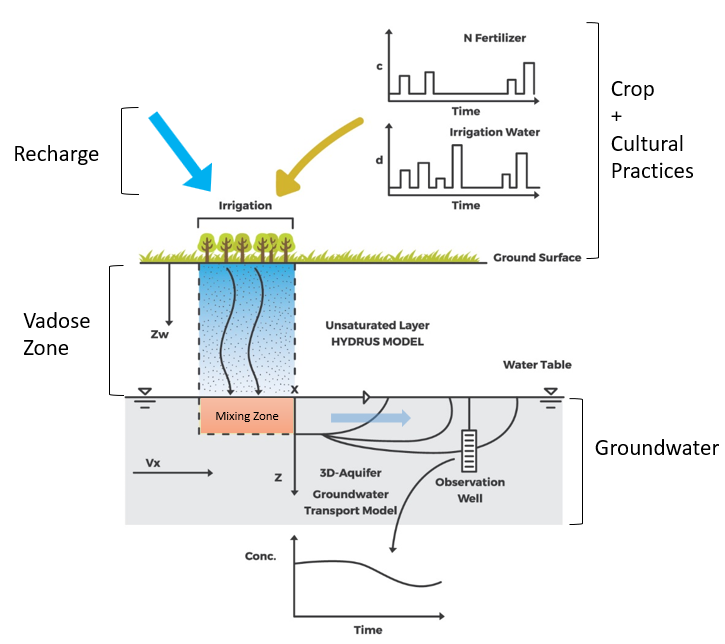 Tulare Lake Hydrologic Region:
Growers with Almonds, Grapes, or Tomatoes
SGMA and Synergies with Other Programs
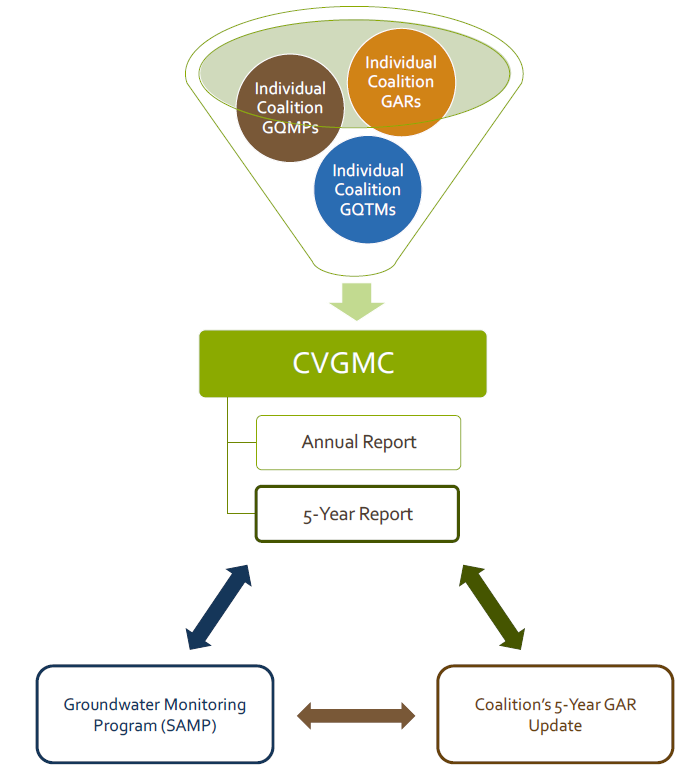 GW quality characterization & GW quality trend monitoring (ILRP GQTM; CVGMC 10 Ag Coalitions)
GW conditions/conceptualization (SGMA)
Develop comprehensive understanding of GW system to inform management strategies, including feasibility and effectiveness
Sustainability indicator monitoring
Consider alignment of GSAs 
     with MZs (SGMA/BPA/ILRP)
Maintain local flexibility
Coordinate SGMA management
      actions/projects with salt & nitrate
      management strategies
Surveillance & monitoring program
     (CV GW Monitoring Program)
6/12/2018
16
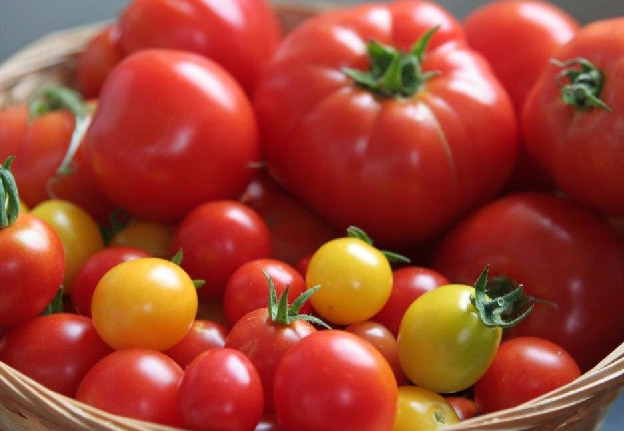 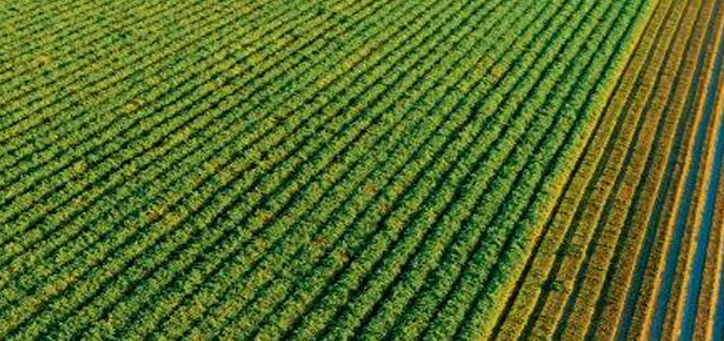 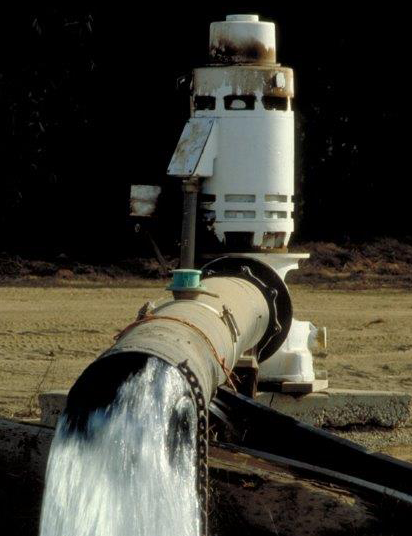 Thank You